Государственное бюджетное профессиональное                                                                    образовательное учреждение Московской области                               «Красногорсий колледж»                               Волоколамский филиал
Проект
                                         на тему:
          Как учились математике дети в прошлые времена.
                      По дисциплине «математика»

                                                                                                  Автор:
                                                                                                  Студент группы 11 «з»
                                                                                                  Мещанов Никита 

Руководитель проекта:
Кузнецова Мария Николаевна
Старые методики
В старых методиках все изложено так, что постоянно приходиться возвращаться к пройдённому материалу, и повторять его, что только закрепляет результат.
Введение.
Мне стало интересно :как учились дети математике в прошлом
Какие они решали задачи?
Смогу ли я их решить.
Цели и задачи.
1. Получить ответ на вопрос: 
«Легче или тяжелее было учиться нашим предкам»
2. Какими системами счисления они пользовались.
3.Где и как они учились.
Школы древнего Египта
Первые школы в Древнем Египте появляются в 3-ем тысячелении до н.э.  Они были небольшими по числу учеников за обучение с них взималась высокая плата. Школу посещали в основном мальчики из смей чиновников ,жрецов , землеладельцев,зажиточных граждан, девочки чаще обучались дома
А теперь попробуем решить древнеегипетскую задачу
В доме 7 кошек,
Каждая кошка съедает 7 колосьев,
Каждый колос дает 7 растений,
На каждом растении вырастает 7 мер зерна,
Сколько мер зерна вырастет из растений?
Решение:
7*7*7*7*7=16807
Ответ :вырастит 16807 мер зерна.
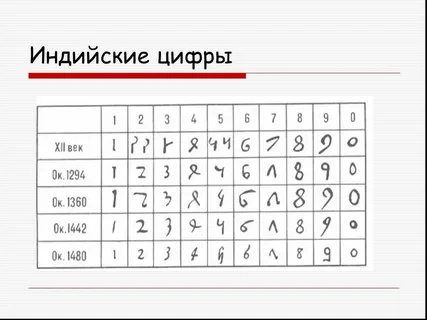 Школы в древней Индии
В древней Индии обучение носило семейно-школьный характер, причем роль семьи была доминирующей. В период индуизма воспитание и обучение в Древней Индии основывалось на идее согласно которой каждый человек должен развивать свои качества чтобы органично вписаться касту
Славянские цифры
Обучение грамоте
Обучение грамоте началось при достижении ребенком 7-летнего возраста Училища начальной школы организовывалось при церквях домах священников, и дьяков 
Позже дети стали учиться по печатным учебникам.
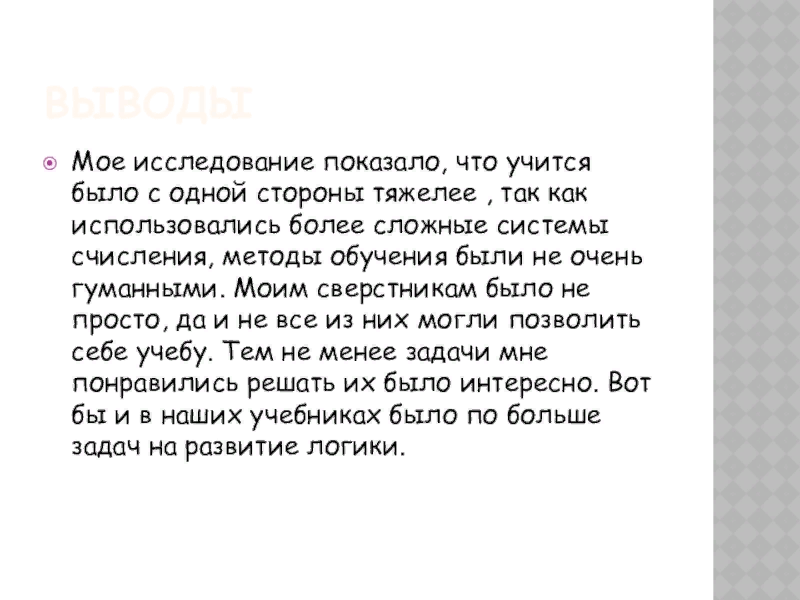